ANNOUNCEMENTS
July 19, 2019
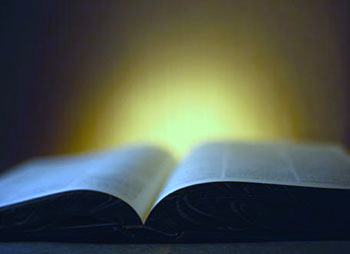 God’s  Promise  for the week
“One who walks blamelessly and does justice, who thinks the truth in his heart…shall never be disturbed.” 
                       Ps. 15:2, 5b
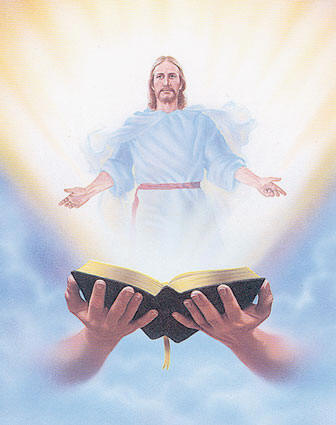 Welcome
Guest
August 2019MAGNIFICAT ISSUE
is available for 
distribution tonight 
at the Auditorium.
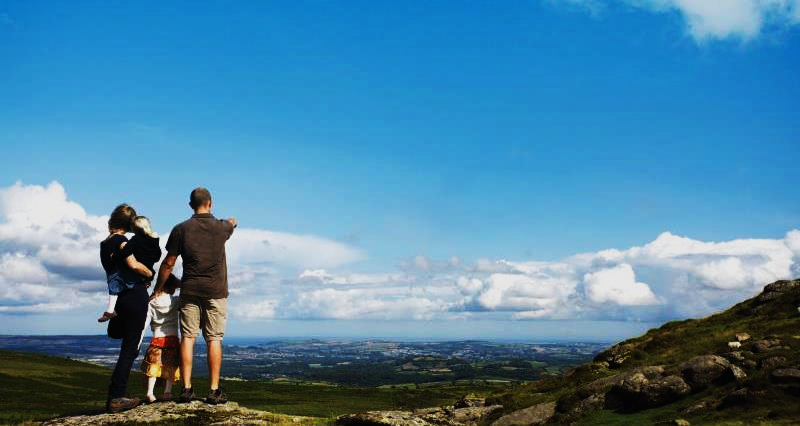 FAMILY
ENCOUNTER 26
As for me and my household, we will serve the Lord: Joshua 24:15
July 26 -28, 2019
Malvern Retreat House 
Malvern PA
Contacts:
Mike and Emma Pepino, Ed and Susan Fabe
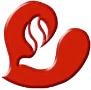 Community Day
August 17, 2019
Johnson Park (Piscataway, NJ)

8:30 am – 4:00 pm
11:30 am –Eucharistic Celebration
Family Colors
LAST NAME
(Beginning with)

A – C

D – G

H – P

Q – Z
COLOR


Red

Blue

Green

Yellow
Marshaling 
Schedule
July 26, 2019
Management 
Apostolate
ORDER
“…minister in accordance with God's stewardship…”
                   Col 1:25
DIRECTIONS
Go regularly for Eucharistic Adoration
Start your day with daily scripture readings and reflections.
Glorify the Lord through your service.